Slovenskí hudobní skladatelia
Ako tvorili skladatelia 20. storočia?
Inšpiráciu hľadali najmä v slovenskej ľudovej kultúre, v ľudovej hudbe, 
v krásach našej slovenskej  prírody.
      Vo svojich dielach- napr v .opere- pracovali so slovenskou
 ľudovou piesňou.
      Pozorne si prečítaj pár slov o našich 3 hudobných skladateľoch 20.st.,
vypočuj si ukážky z ich diel kliknutím na link.  Budeš počuť melódie 
slov. ľud. piesní. Do zošita si zapíš poznámky  v závere prezentácie.
Eugen Suchoň (1908 – 1993)
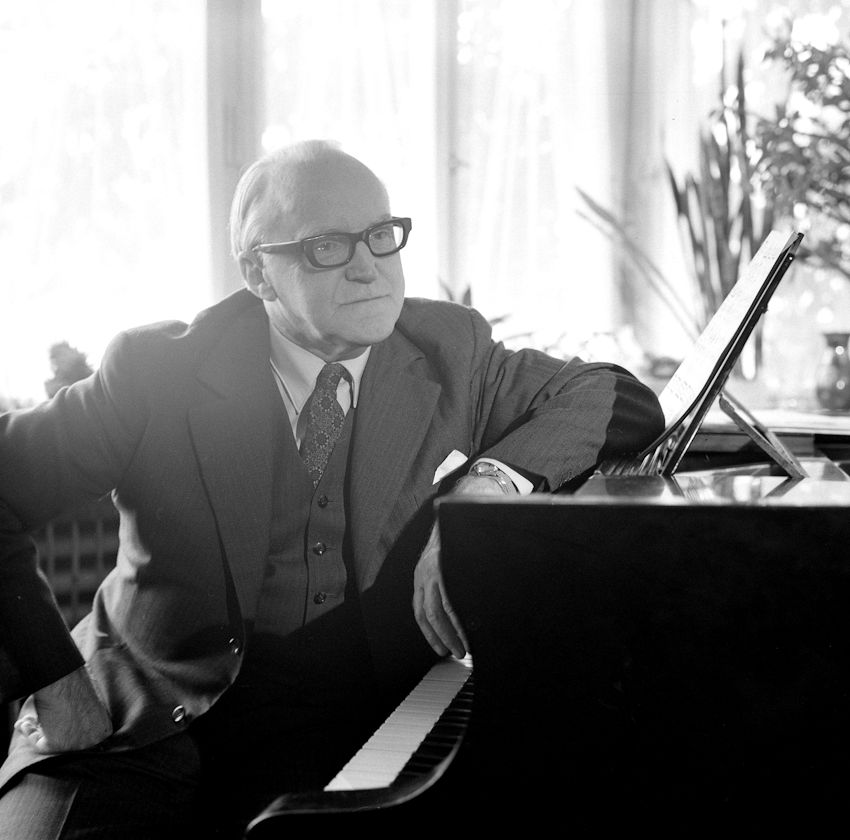 Jeden z najvýznamnejších predstaviteľov slovenskej hudobnej kultúry
Je autorom prvej slovenskej národnej opery Krútňava 
Zbierka Obrázky zo Slovenska – Škoda ťa šuhajko
Lúčnica 1:35 
Vypočuj si:
https://www.youtube.com/watch?v=RDlAC-Olrjg&t=3s Páslo dievča pávy-z opery Krútňava od Eugena Suchoňa
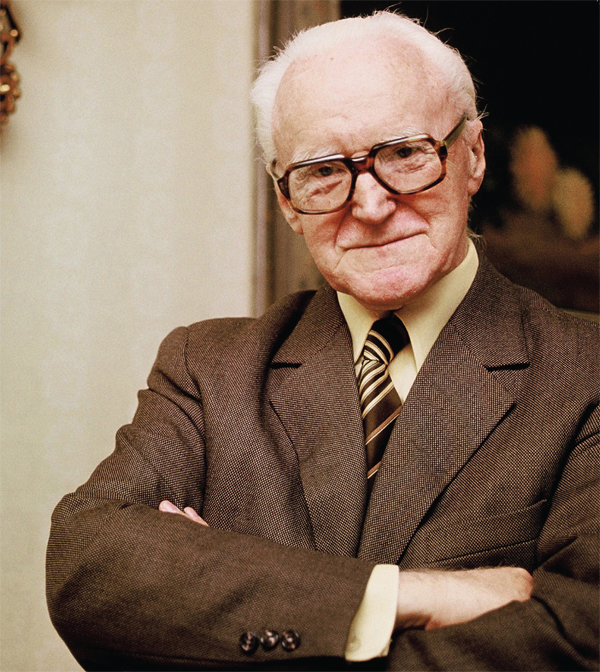 Alexander Moyzes (1906 – 1984)
Bola som na hubách
Dolu Váhom
Písal najmä diela pre symfonický orchester, trávnice
Vypočuj si:
https://www.youtube.com/watch?v=oEFkDcXqnts Trávnice Alexander Moyzes
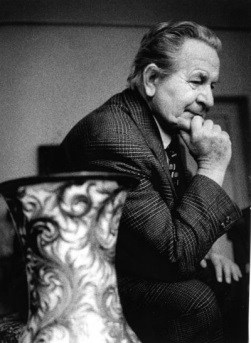 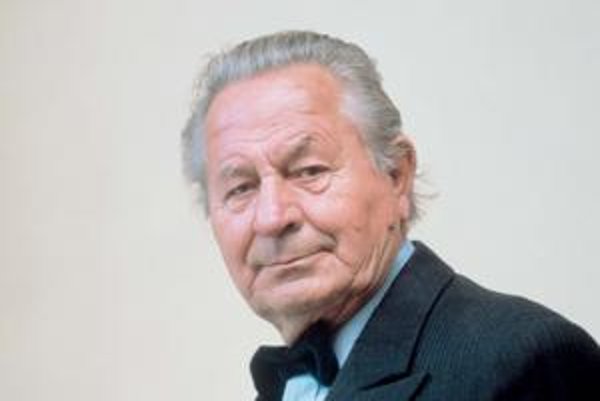 Ján Cikker (1911 – 1989)
Juro Jánošík 30:20, Jano Jano, ty si zbojník
V jeho tvorbe sú dôležité opery, často na námet významných literárnych postáv
Vypočuj si:https://www.youtube.com/watch?v=hTWUVRggvTA Keď sa vlci zišli Ján Cikker
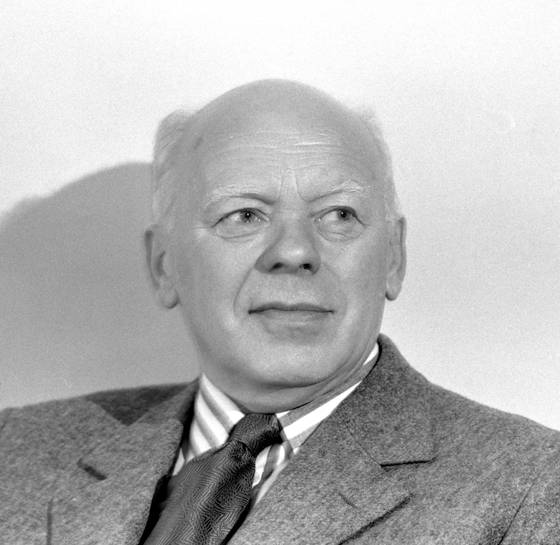 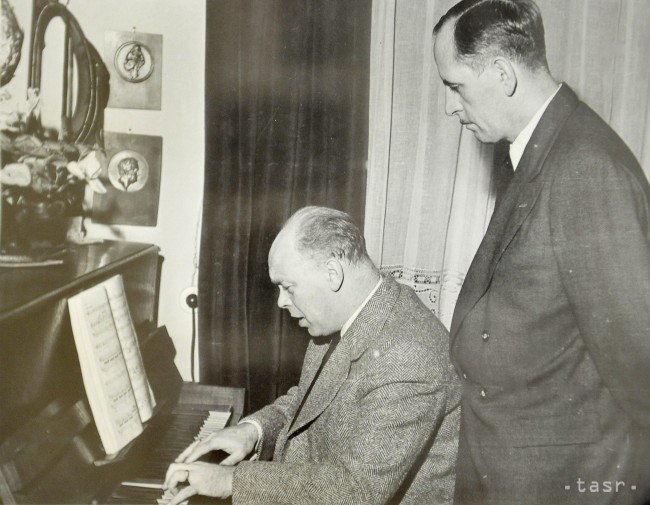 Napíšeme si:
Najvýznamnejší predstavitelia slovenskej hudobnej kultúry 20.storočia sú: 
Eugen Suchoň (autor prvej slovenskej národnej opery Krútňava)
Alexander Moyzes
Ján Cikker
Zaspievajme si:
Páslo dievča pávy
Páslo dievča pávyv tom zelenom háji.Prišli k nemu dva mládenci,poď ty dievča s nami.
Ja by s vami išla,
       kde by pávy dalaPusť tie pávy dolinami,a ja pôjdem  s vami.
Odpíš si pieseň do spevníčka, vypočuj si pár krát Máriu Čírovú a skús si s ňou zaspievať:
https://www.youtube.com/watch?v=MAdhPeygiY8
   
Skús si zaspievať i s touto verziou, kde ti dole beží aj text- i keď 
V druhej slohe sa text málinko líši. Skús násť, kde je rozdiel:
https://www.youtube.com/watch?v=LNe-7rcApWg
Ešte som sa neoženil
1. Ešte som sa neoženil, už ma žena bije, a ja som si prihotovil tri bukové kyje. [:S jedným budem ženu biti a s tým druhým deti, deti, deti, deti, a s tým tretím kyja, kyjačiskom pôjdem na zálety.:] 

2. Keď ty pôjdeš, pôjdem aj ja, pôjdeme obaja, opýtame še mlynára, co to za novina. [:Kolečka še obracajú, pšenička še mele, mele, mele, mele, moja milá še vydáva, pujdzem na vešele.:]